Units and prefixes
Mathematics for A-level Science
Copyright © AQA and its licensors. All rights reserved.
Why are units and prefixes important?
One of  reasons we use the international system of units is because it makes the conversion of units (especially those with different prefixes) mathematically simple.

We use prefixes as shorthand for standard form when using commonly occurring very large or very small numbers.

This makes it easier to discuss and talk about sets of these numbers.

For example, the length 0.0000000023 m may be written as 2.3 × 10–9 m

2.3 is the digit number and is kept. 10–9 is known as the exponential number and can be replaced with the prefix ‘n’ pronounced as ‘nano’.

Hence
				0.0000000023 m = 2.3 × 10–9 m = 2.3 nm
Copyright © AQA and its licensors. All rights reserved.
Why are units important?
When measuring a variable in science we must consider the best unit (and prefix) to use. This often differs depending on the subject.
Copyright © AQA and its licensors. All rights reserved.
Version 3.0
Prefixes
Here are the common unit prefixes you are likely to encounter:
Copyright © AQA and its licensors. All rights reserved.
Examples
Example 1

The length of a DNA nucleotide is 0.6 nm. 

Convert this number into standard form.



b) If a strand of DNA is 1.6 m long, how many nucleotides is it made up of?
Copyright © AQA and its licensors. All rights reserved.
Examples
Example 1

The length of a DNA nucleotide is 0.6 nm. 

Convert this number into standard form.

0.6 nm = 0.6 × 10–9 m

b) If a strand of DNA is 1.6 m long, how many nucleotides is it made up of?
Copyright © AQA and its licensors. All rights reserved.
Examples
Example 1

The length of a DNA nucleotide is 0.6 nm. 

Convert this number into standard form.

0.6 nm = 0.6 × 10–9 m

b) If a strand of DNA is 1.6 m long, how many nucleotides is it made up of?

1.8 m / 0.6 nm = 1.8 m / (0.6 × 10–9 m) = 3 × 109 = 3 billion
Copyright © AQA and its licensors. All rights reserved.
Manipulating units
Copyright © AQA and its licensors. All rights reserved.
Manipulating units
Copyright © AQA and its licensors. All rights reserved.
Examples
Copyright © AQA and its licensors. All rights reserved.
Examples
Copyright © AQA and its licensors. All rights reserved.
Examples
Copyright © AQA and its licensors. All rights reserved.
Exam paper: Example
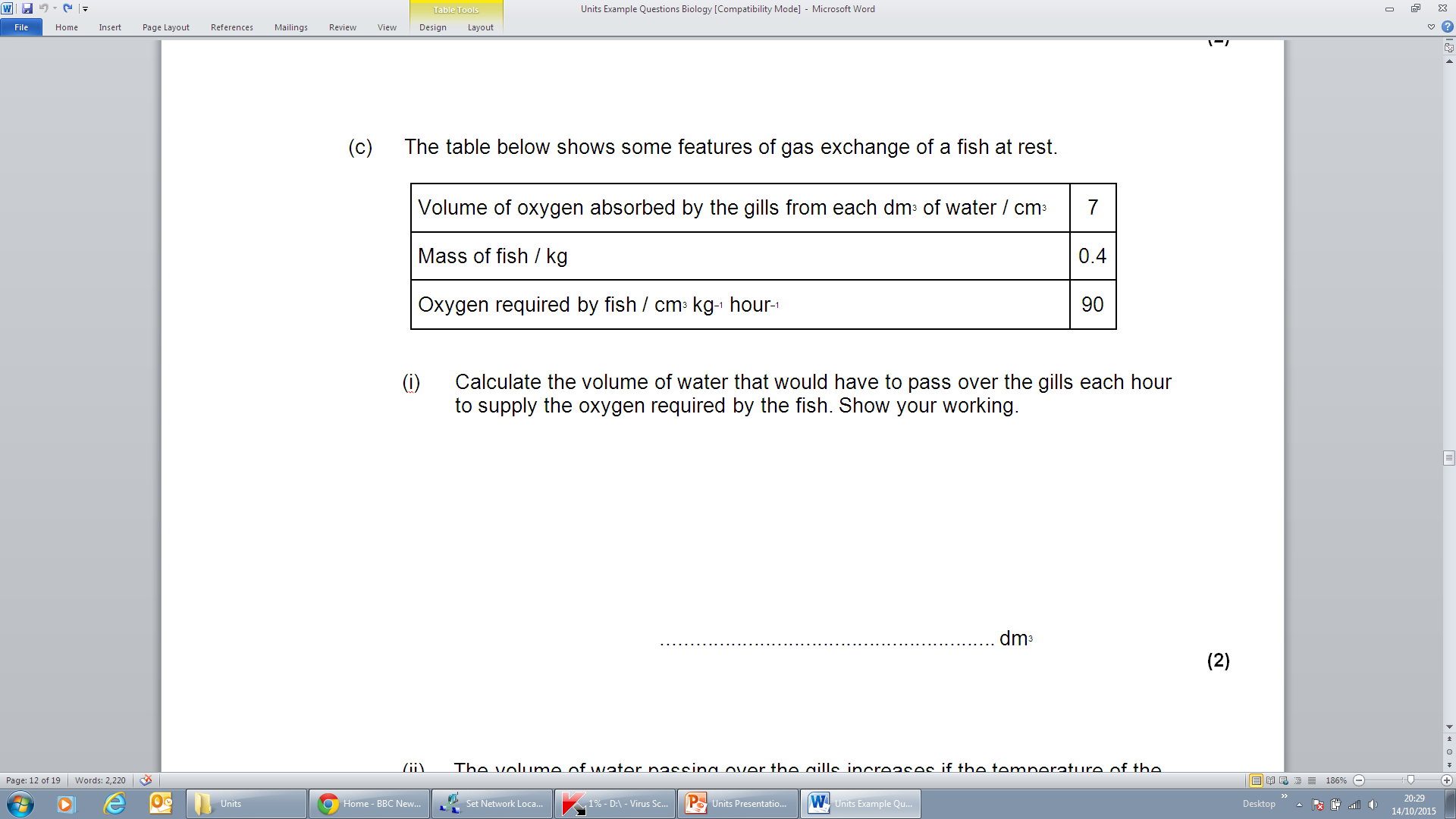 Copyright © AQA and its licensors. All rights reserved.
Exam paper: Example 1
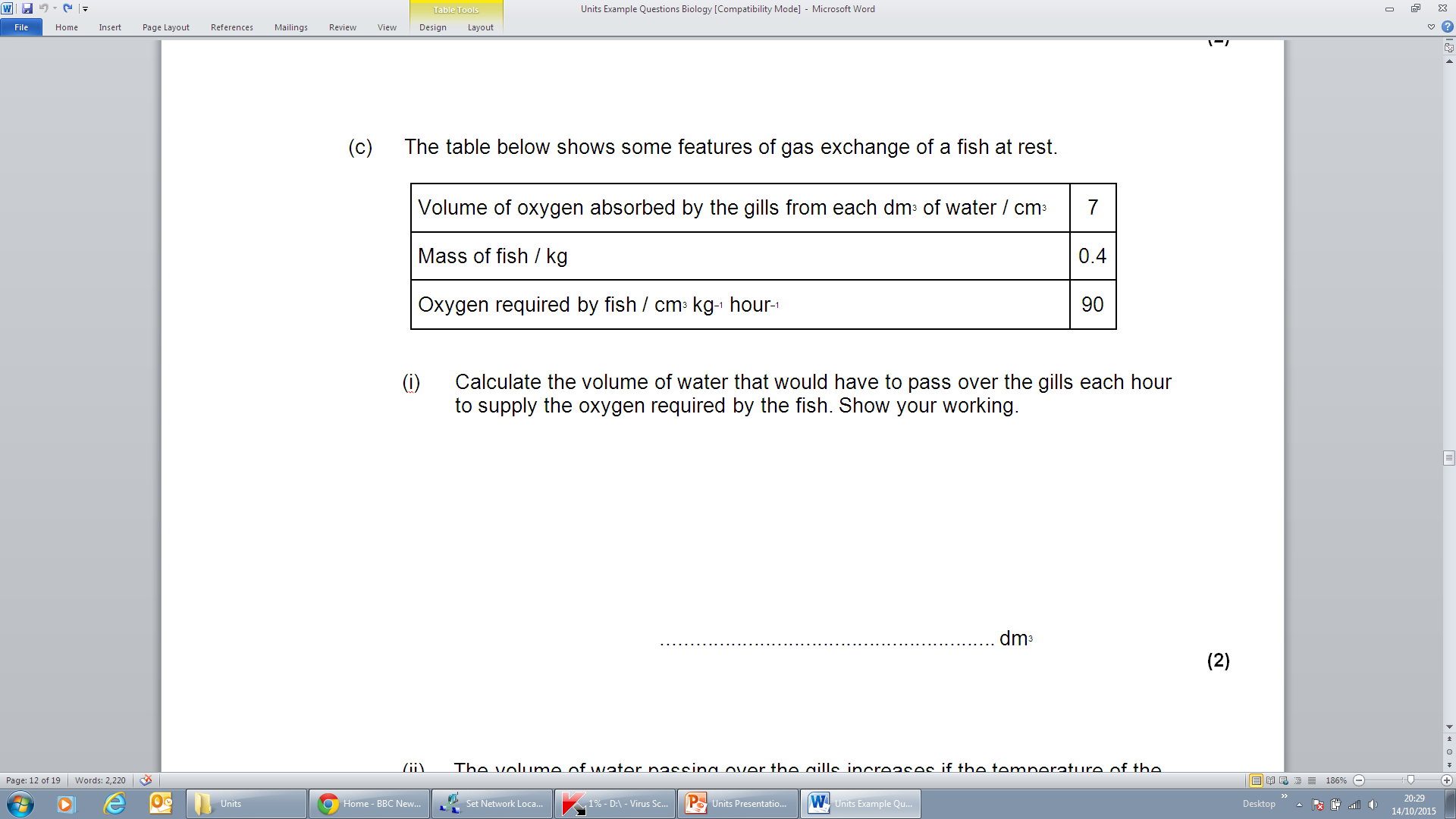 Copyright © AQA and its licensors. All rights reserved.
[Speaker Notes: When we multiply 90 by 0.4 the kg and ‘per kg’ cancel out leaving a volume of oxygen required for the specific mass of the fish.

7 cm^3 per dm^3 looks complex mathematically, but it just details the volume of absorbable oxygen in every dm^3 of water. When we divide 36 by 7 the cm^3 and the cm^3 cancel each other out, leaving units of dm^3 per hour. (Remember 1/(x^-1) = x)

As the question asks for the oxygen required in one hour our answer becomes 1 x 5.1 dm^3 hour^-1 = 5.1 dm^3.]